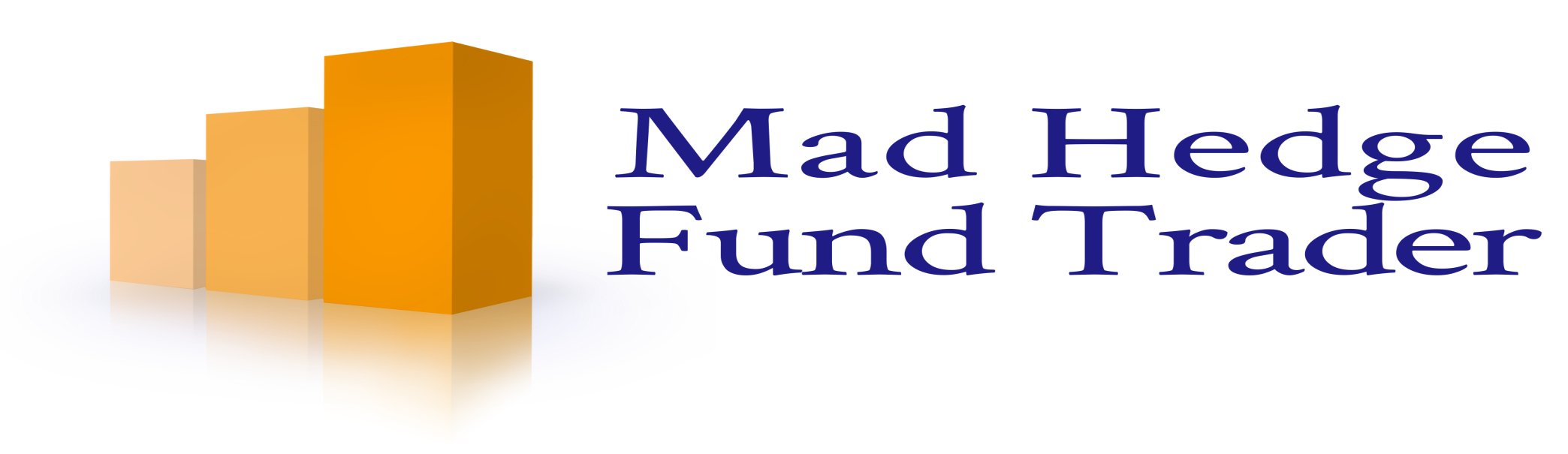 Mad Day Trader
Bill Davis
Webinar – July 27, 2016
Indexes
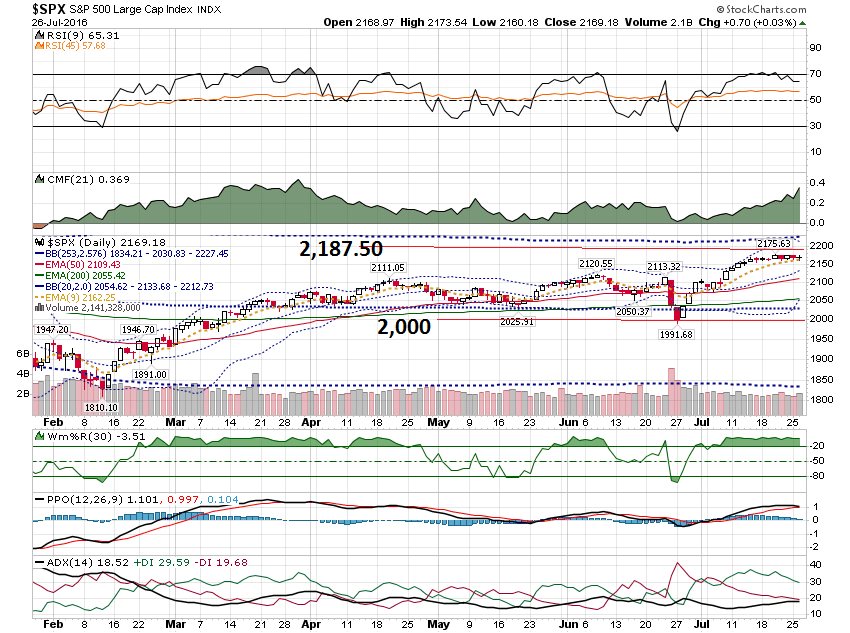 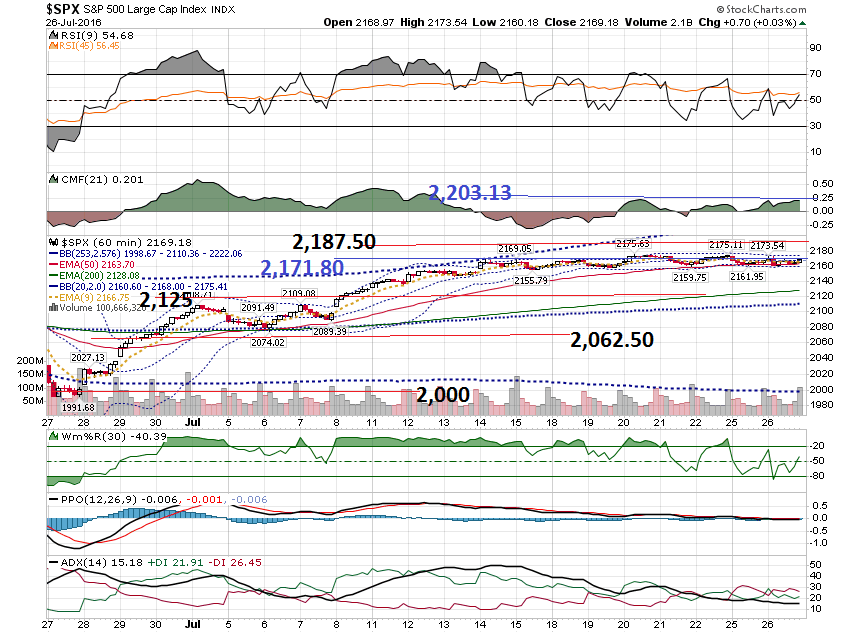 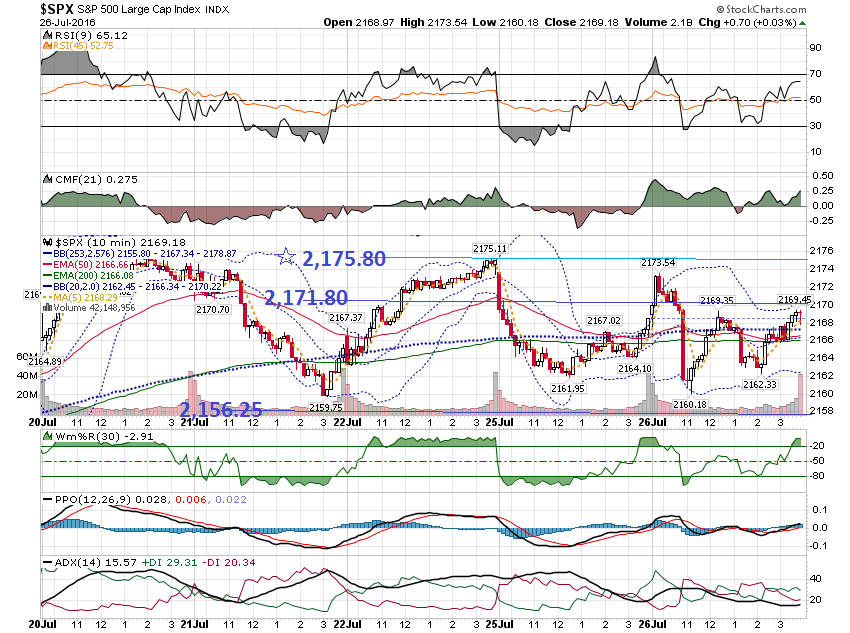 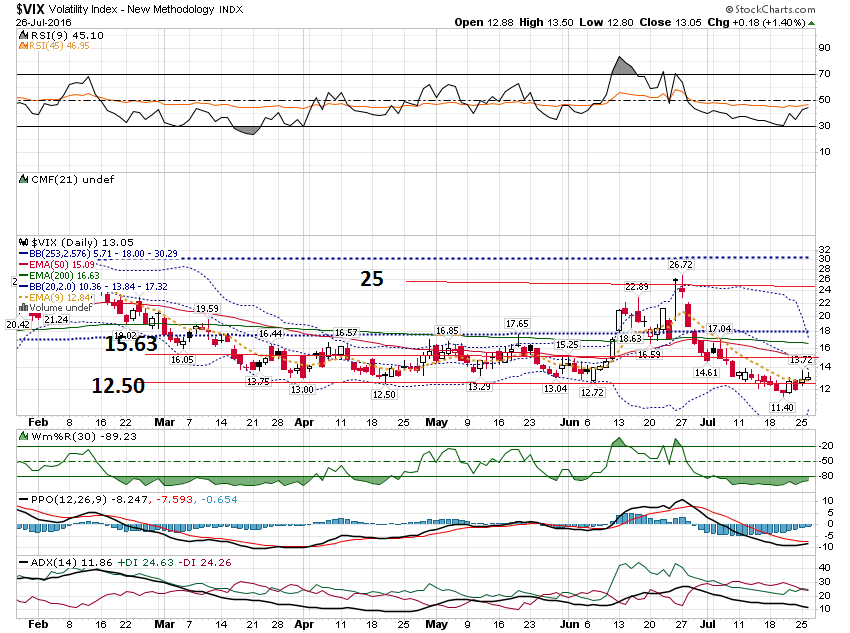 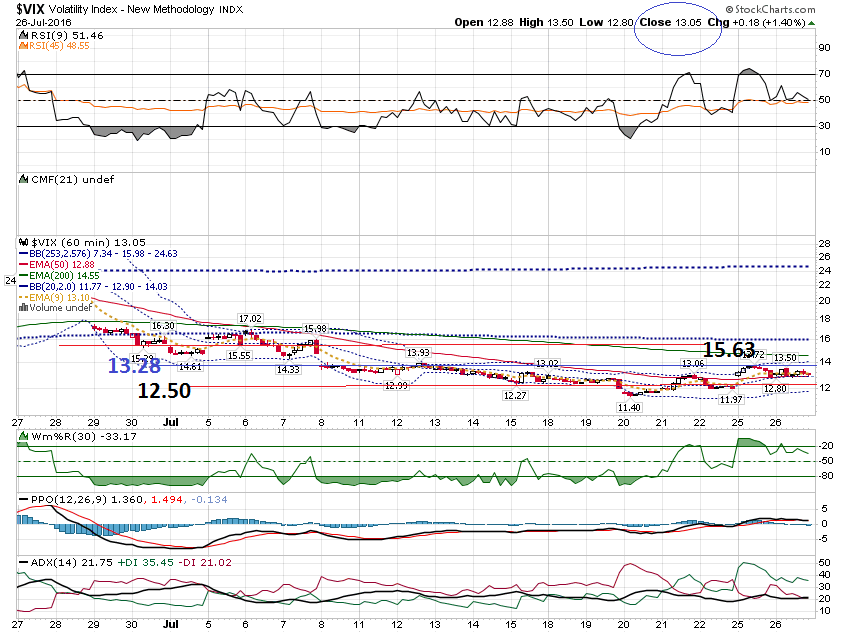 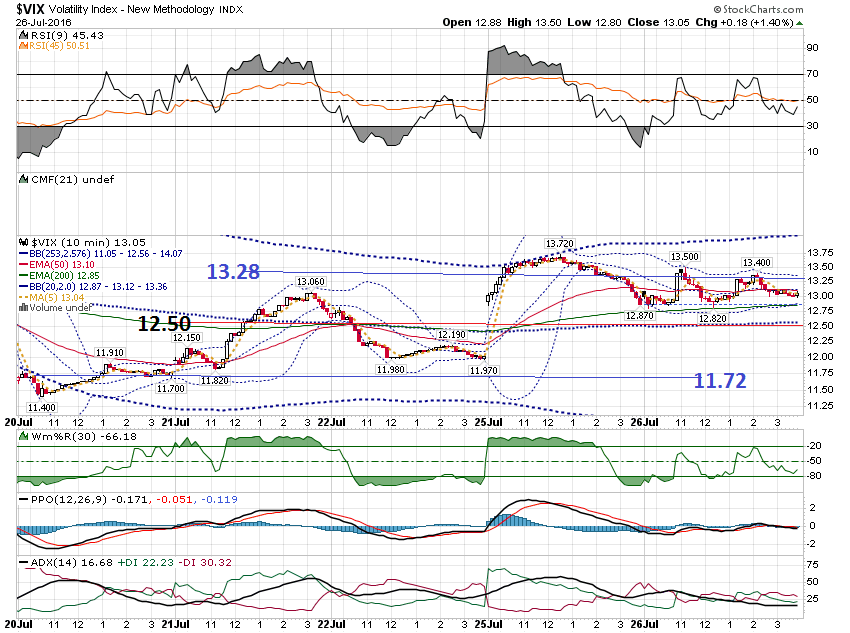 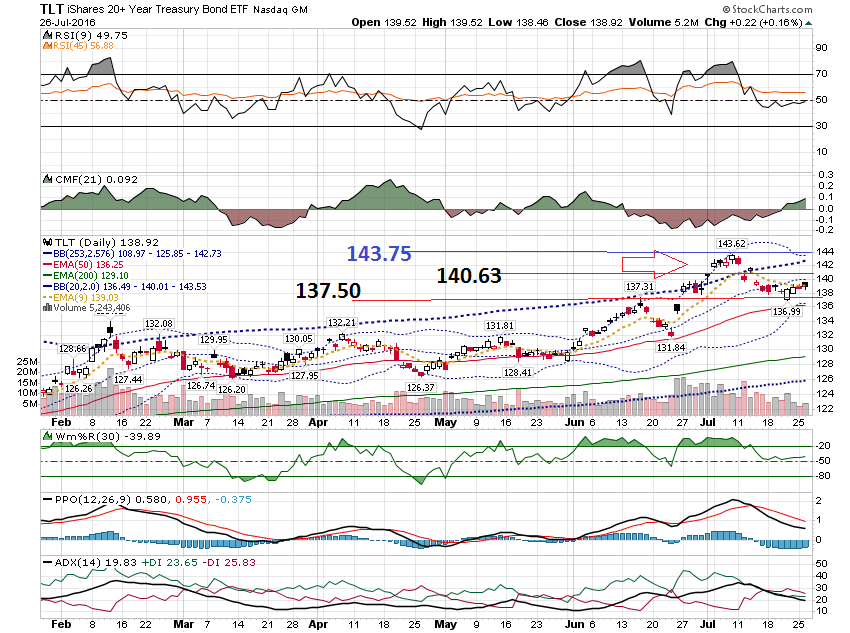 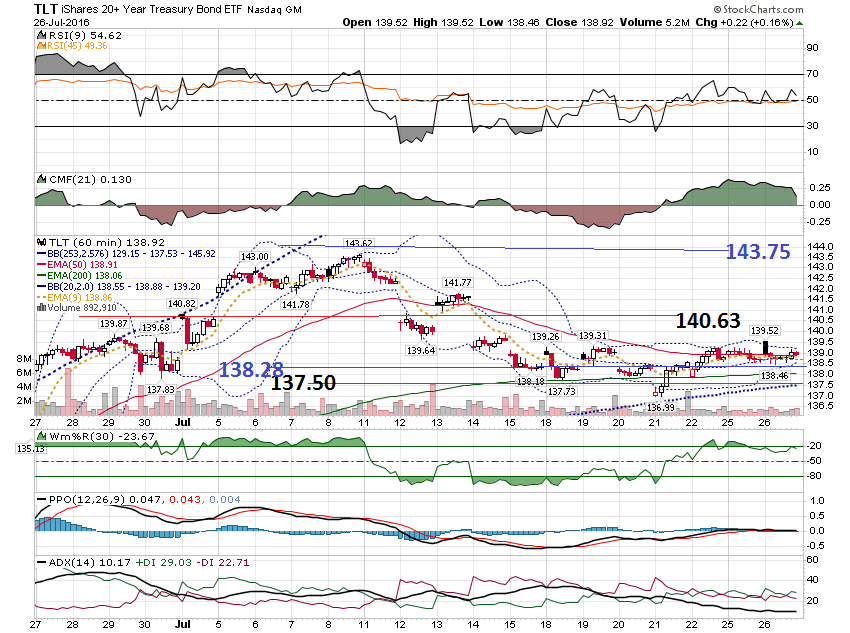 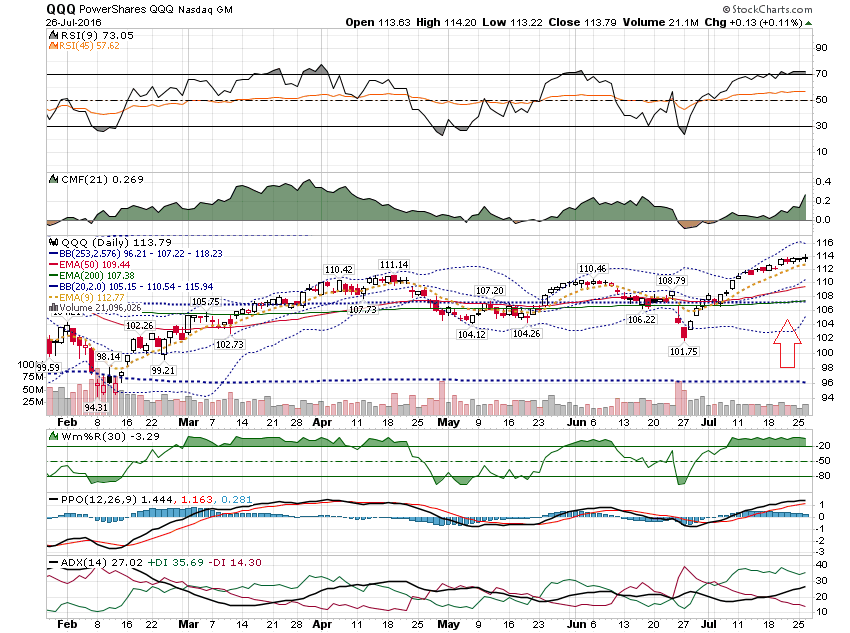 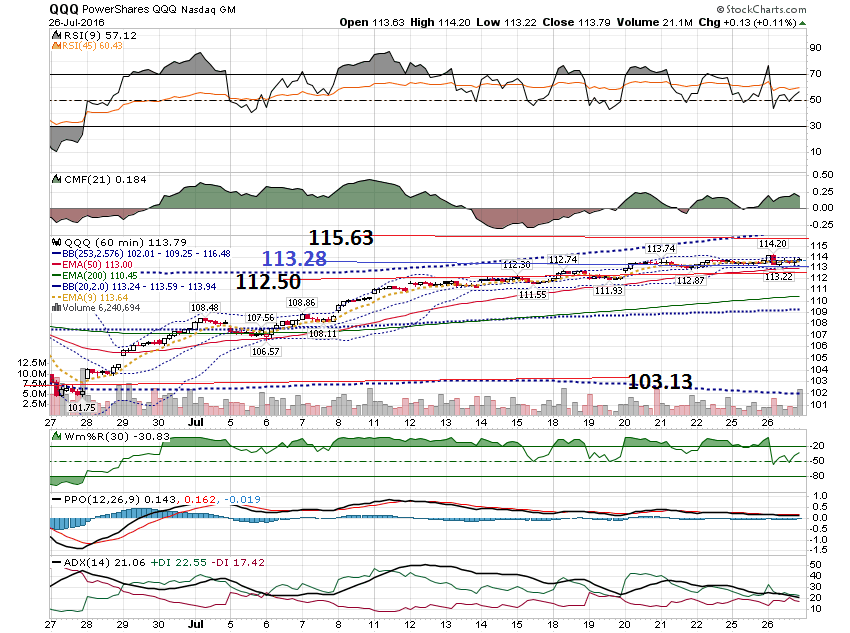 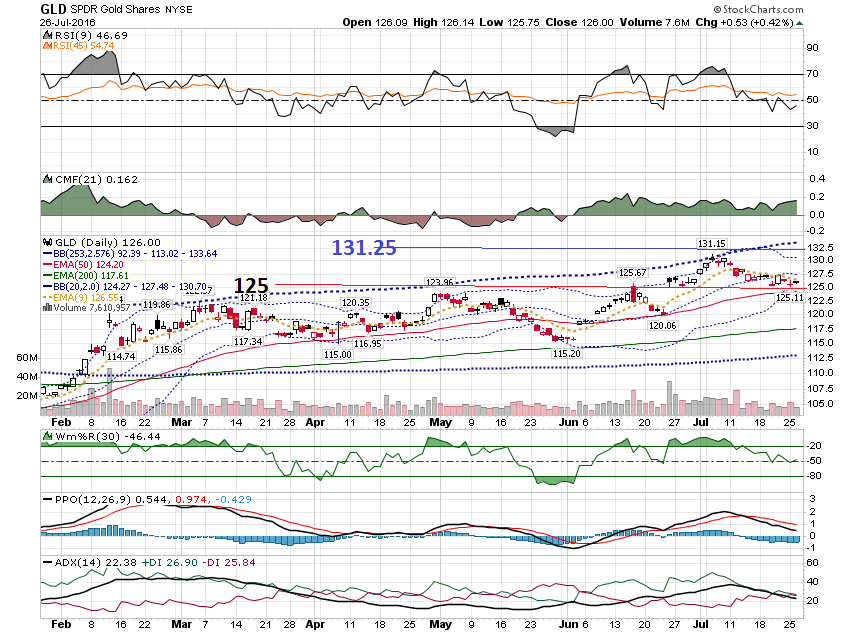 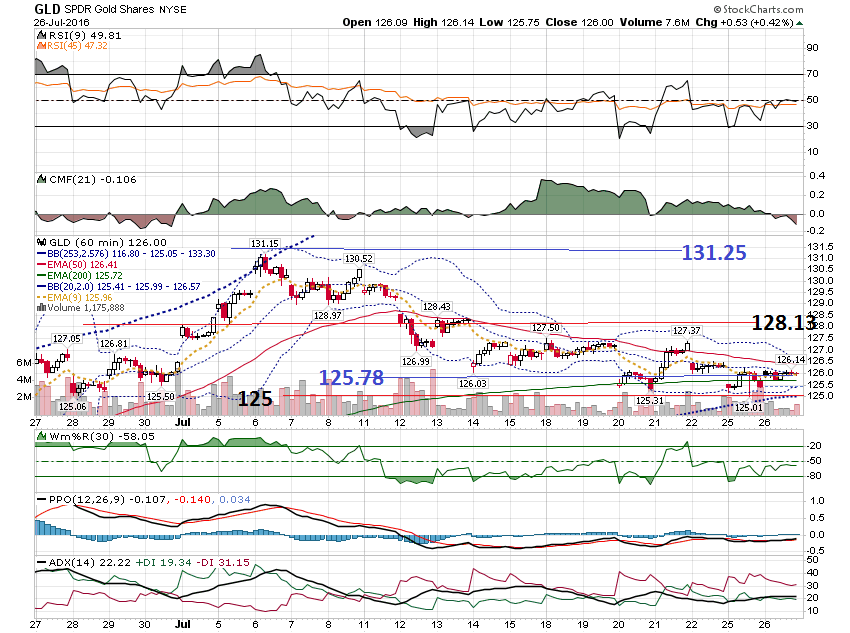 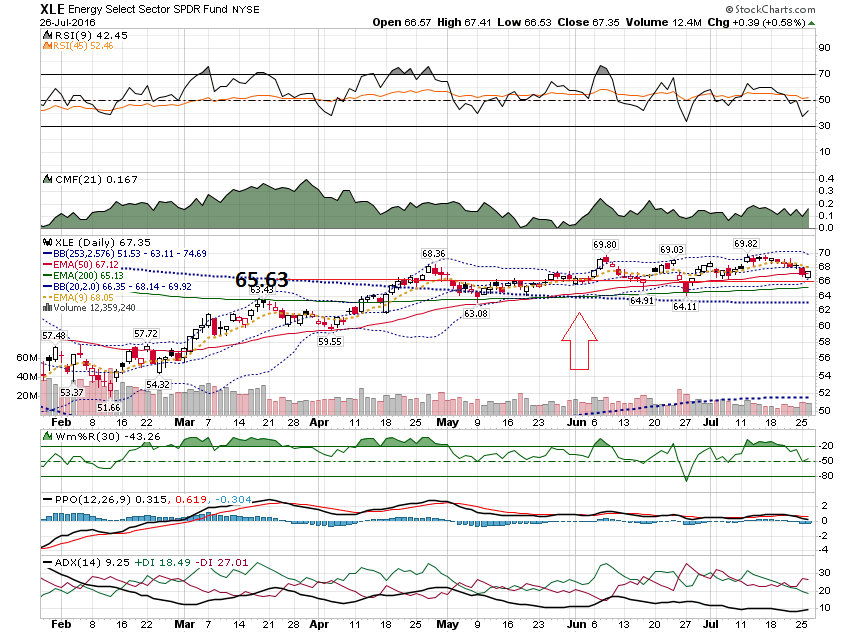 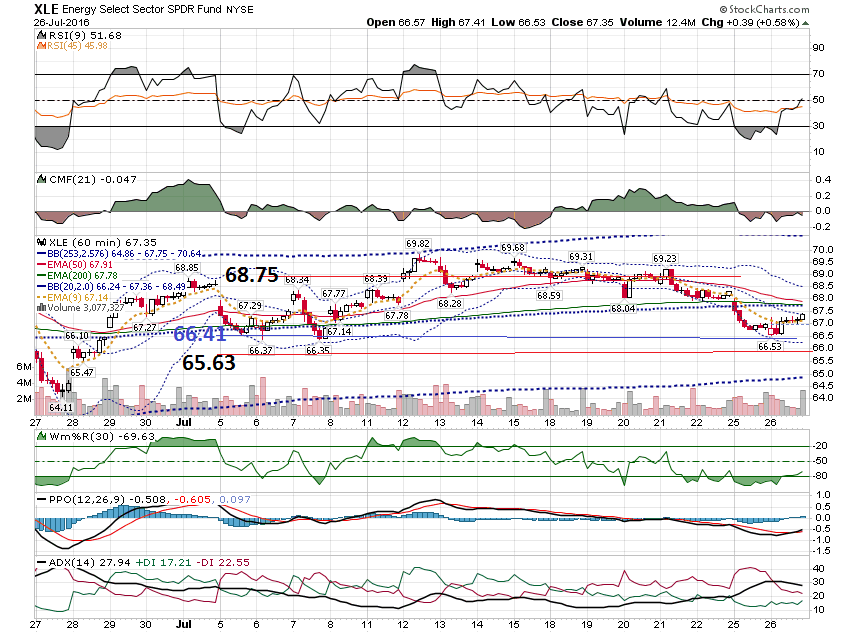 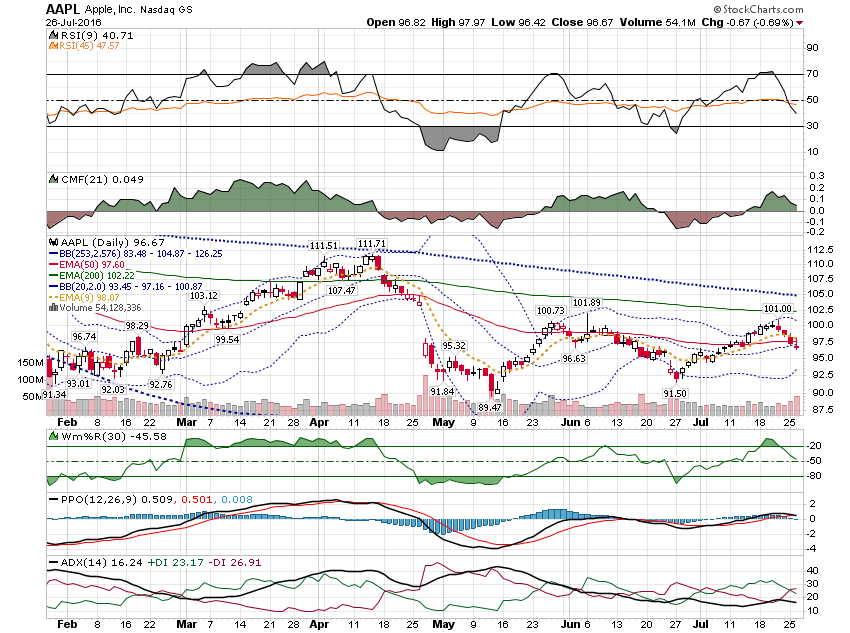 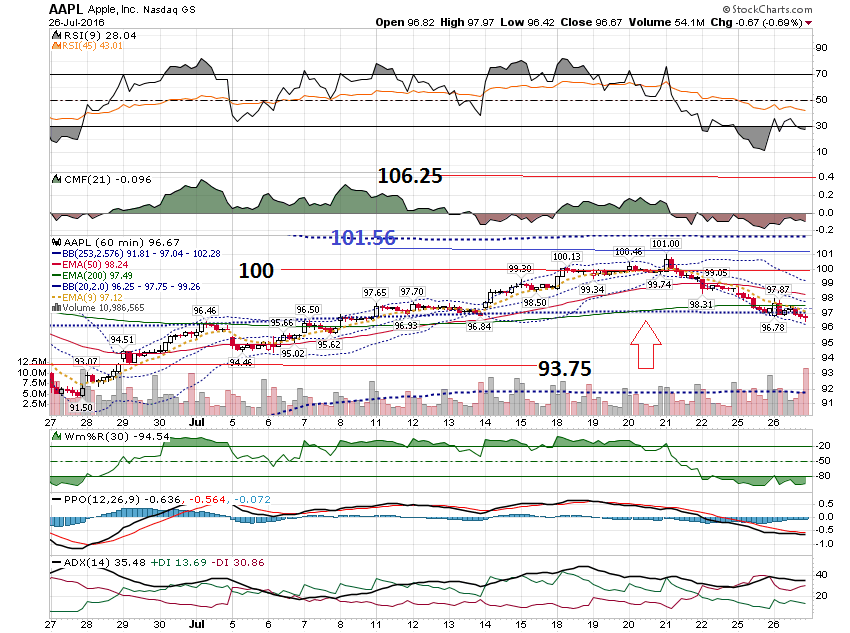 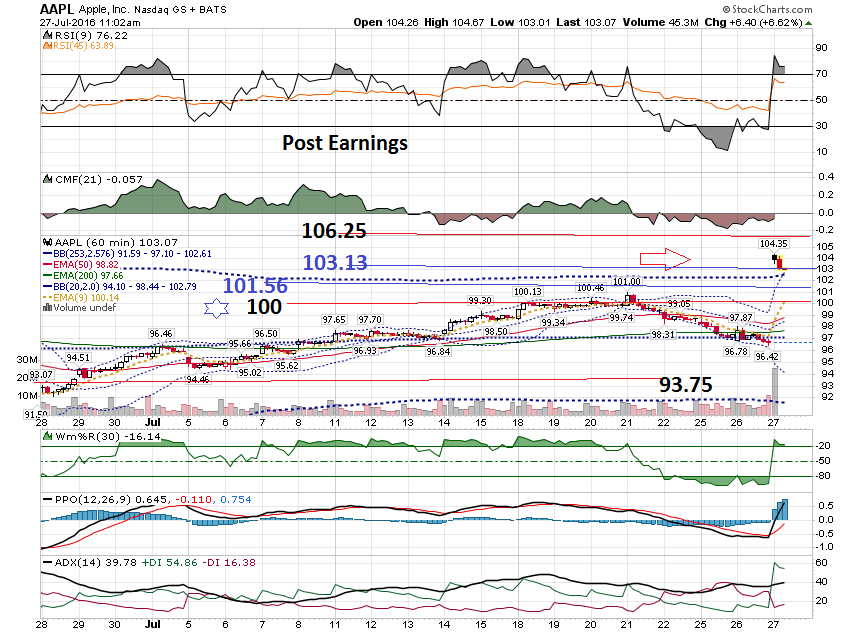 Earnings / Extremes
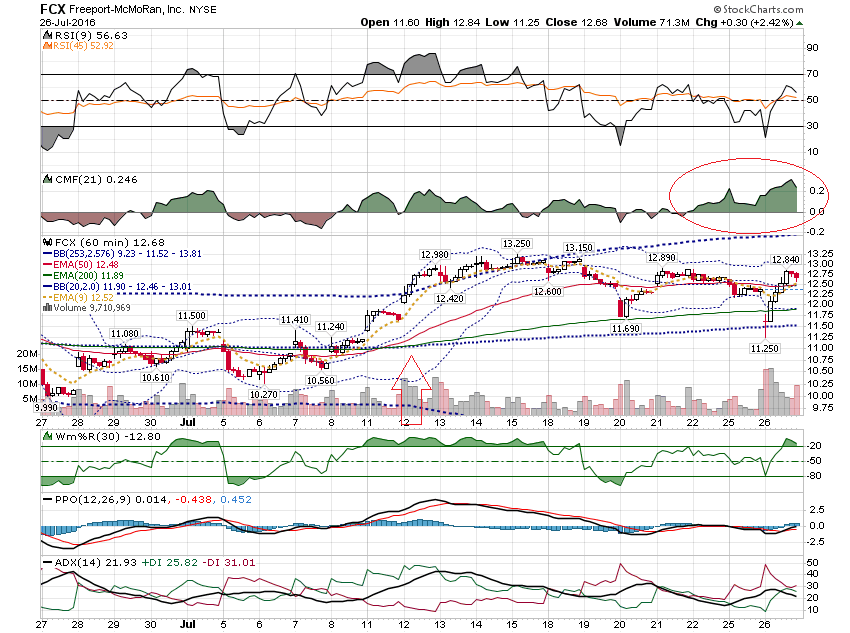 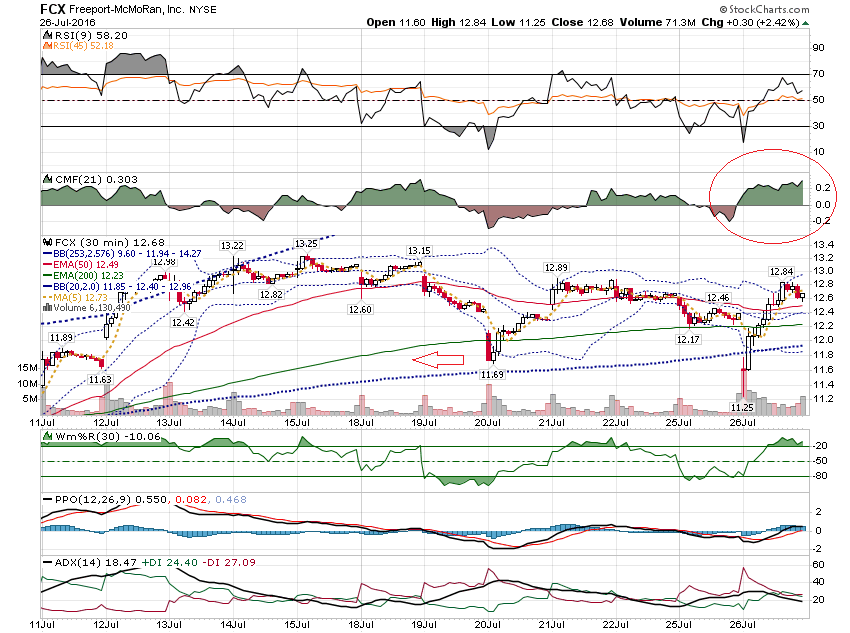 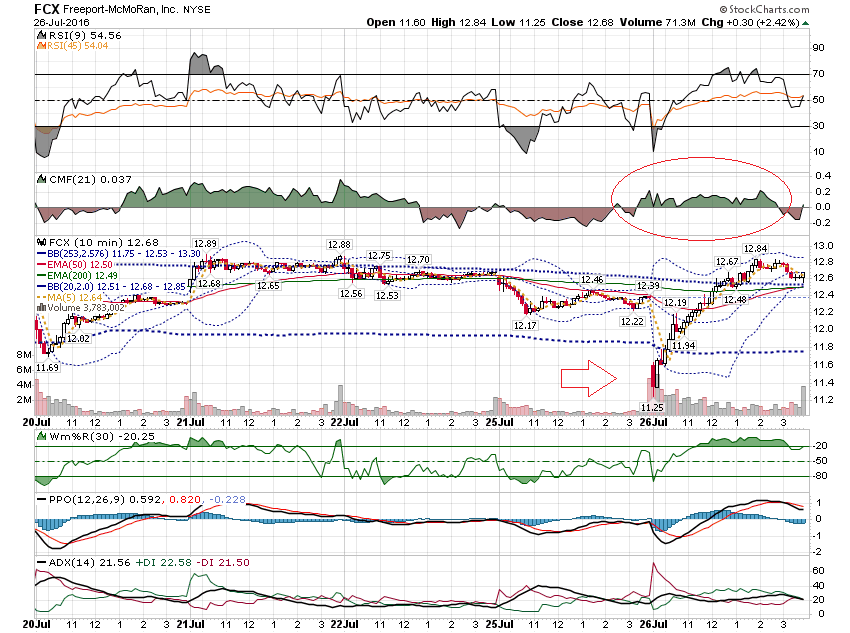 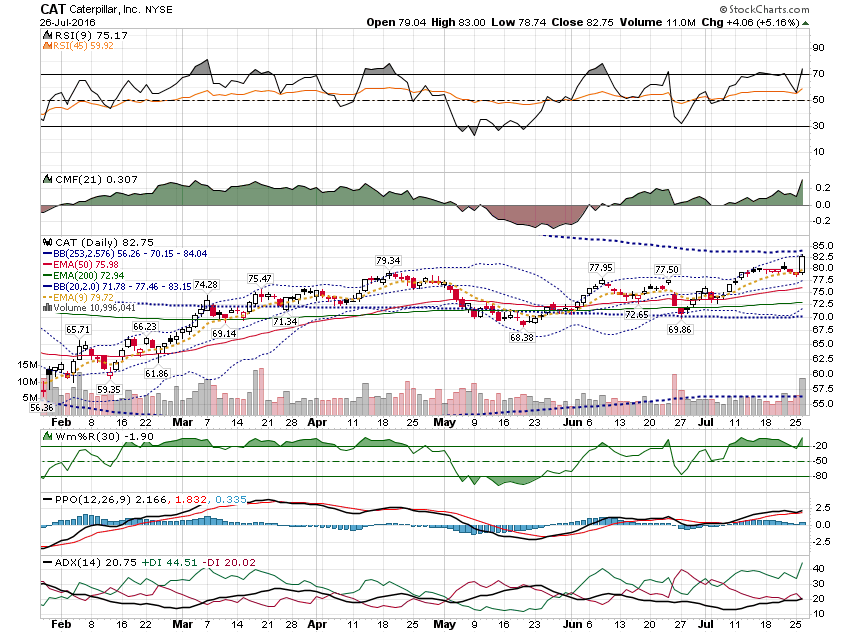 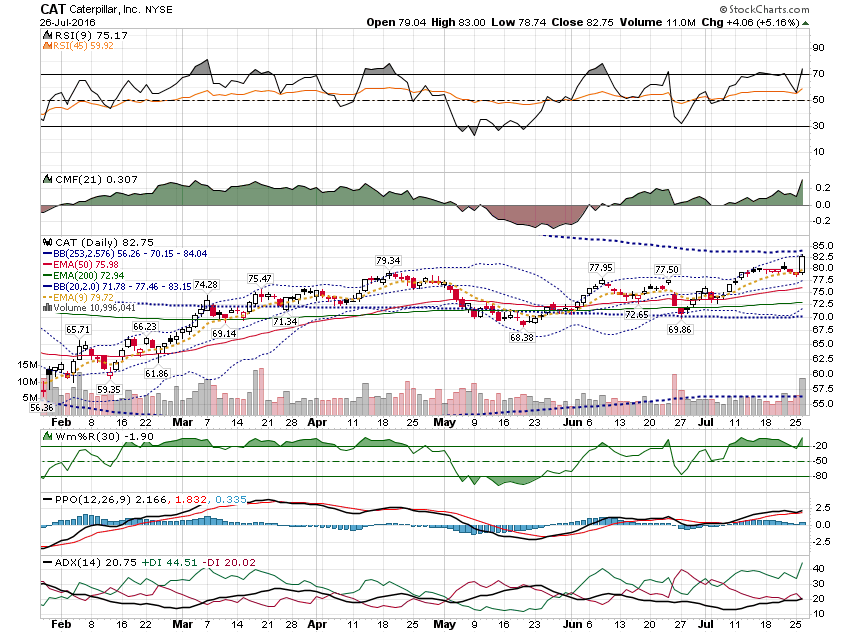 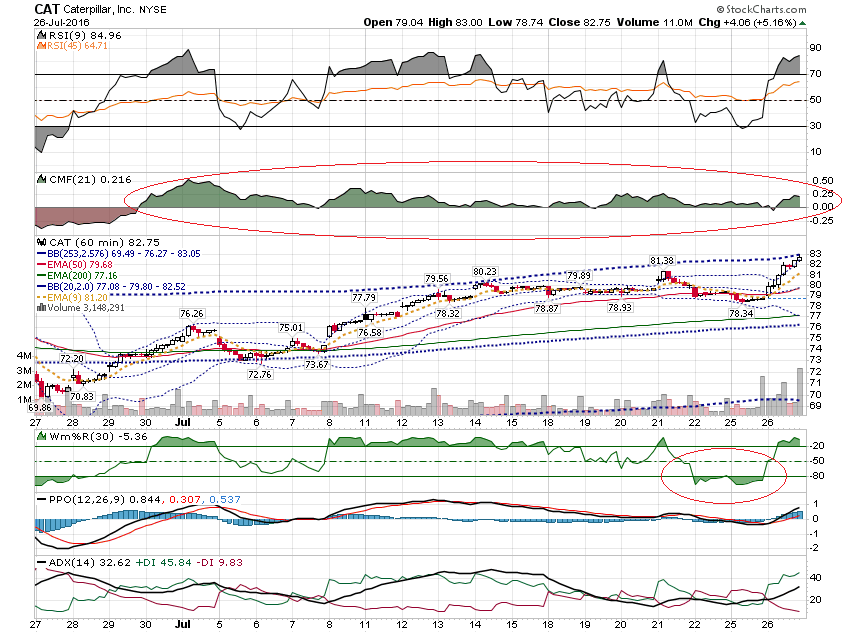 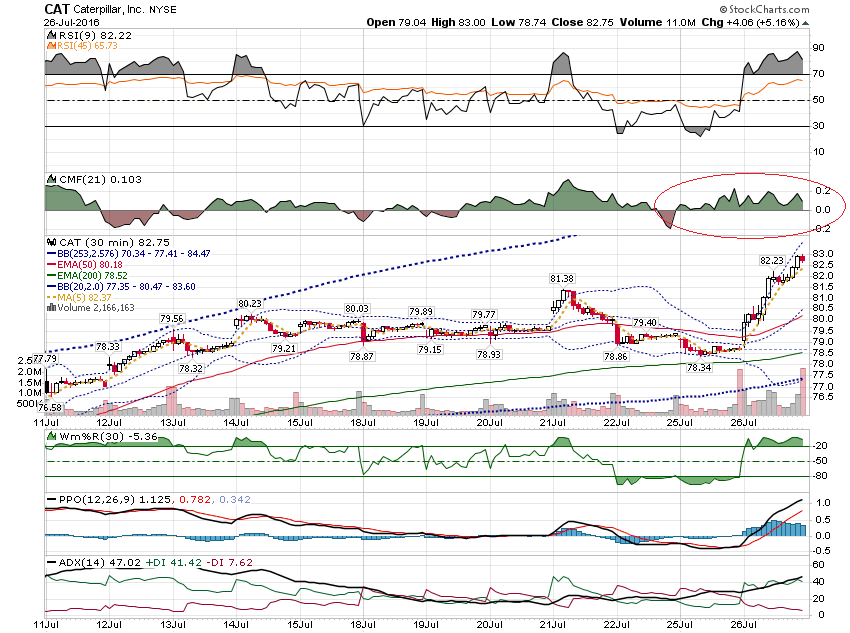 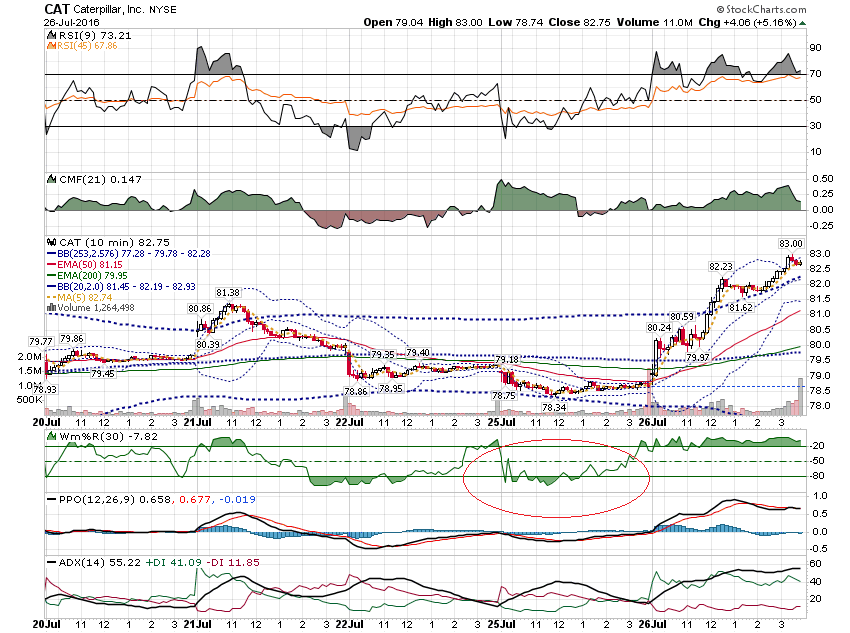 Lower Band
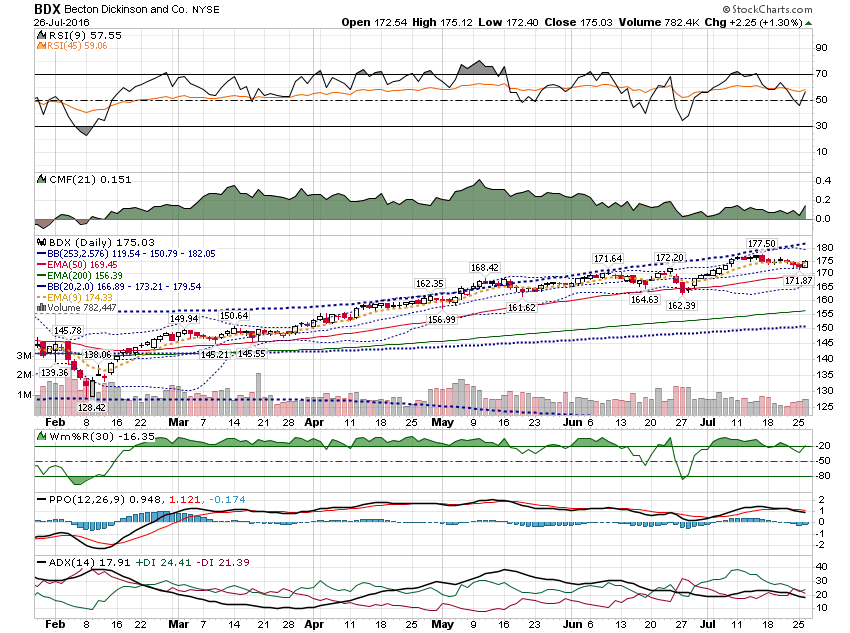 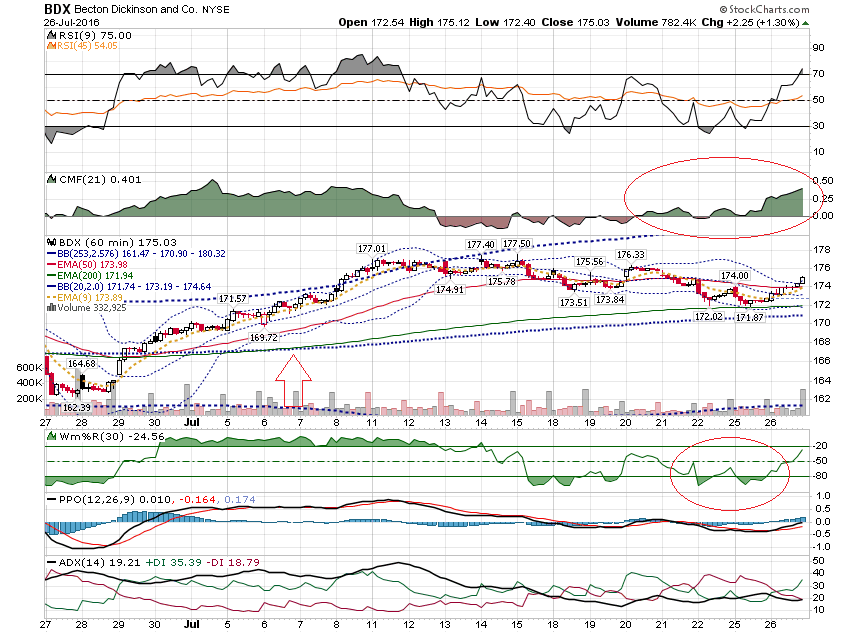 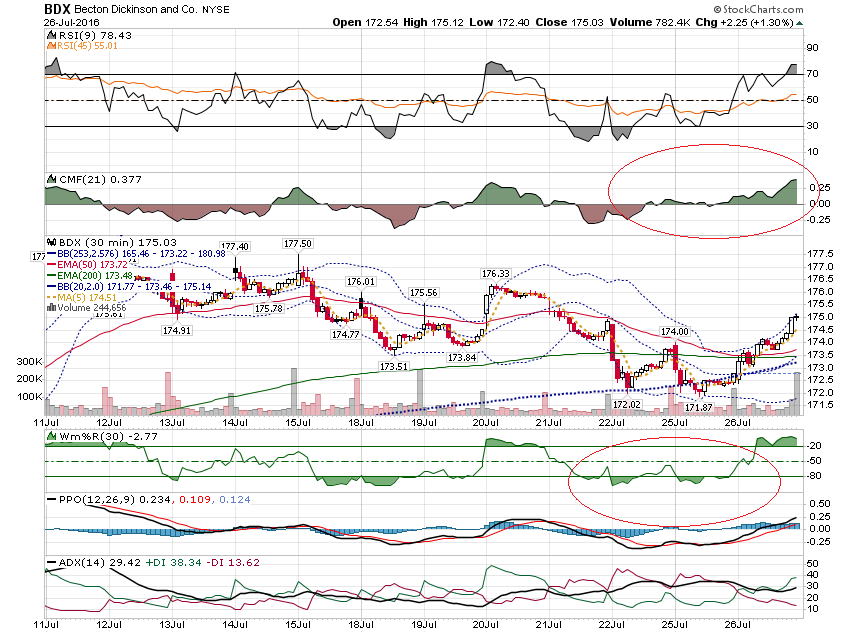 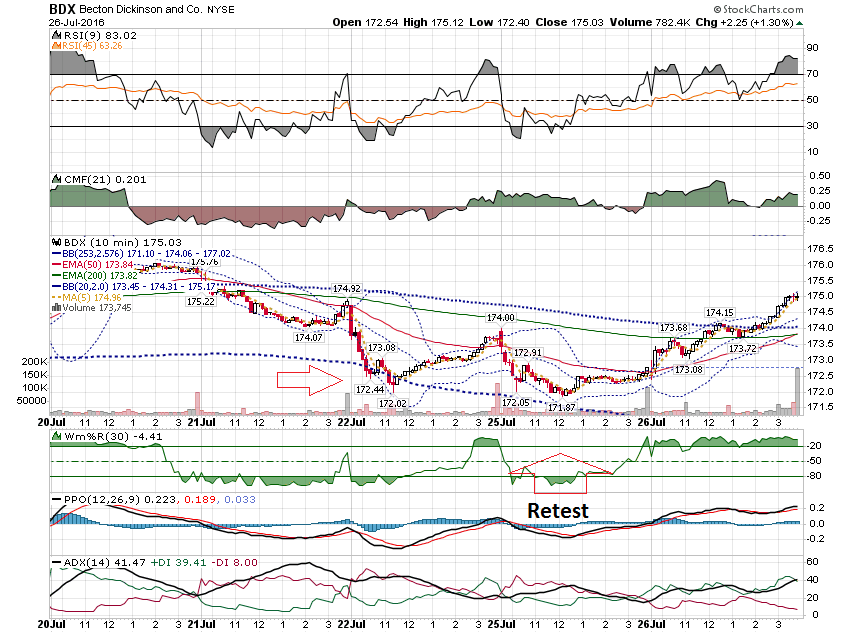 Thanks for watching!Bill DavisMad Day TraderJuly 27, 2016 davismdt@gmail.com